2. РАЗРЕД        ПРИРОДА И ДРУШВТО
ПРЕДУЗЕЋА И ПРОДАВНИЦЕ У 
МОМ МЈЕСТУ
ПРЕДУЗЕЋА
Фабрике
Пољопривредна добра
Веће трговине
Занатска радионица
Градска топлана
Градска чистоћа
Водовод
Електродистрибуција
ПРЕДУЗЕЋА
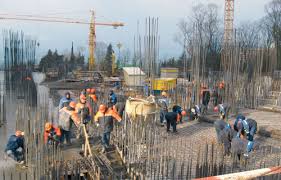 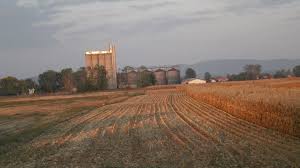 Грађевинско
предузеће
Фабрика
Пољопривредна добра
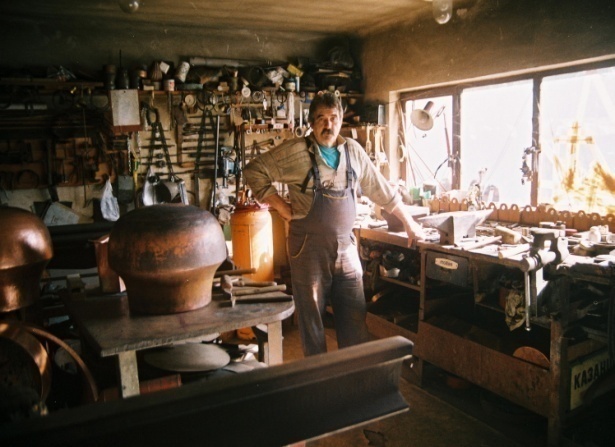 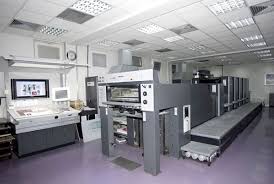 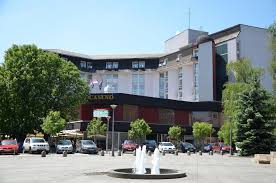 Штампарија
Хотел
Занатске радионице
ПРЕДУЗЕЋА
ЗАНАТСКЕ РАДИОНИЦЕ
Занатске радионице су радионице у којима ради мањи број људи и гдје се производи раде ручно.
УСТАНОВЕ
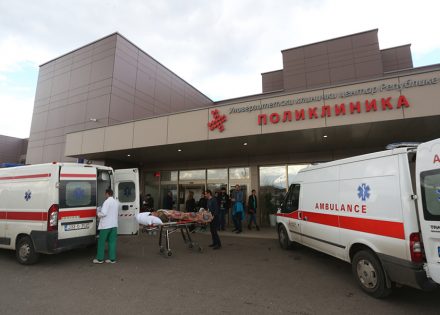 Образовна установа
Здравствена установа
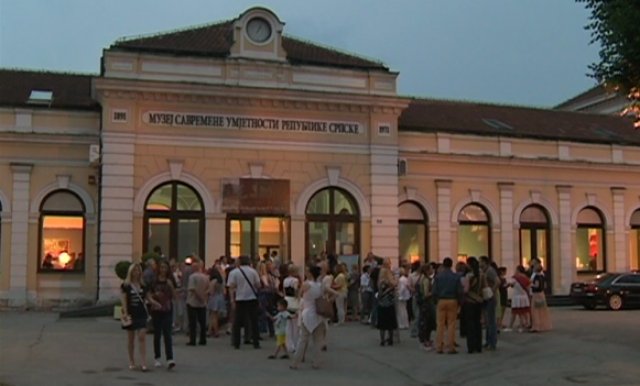 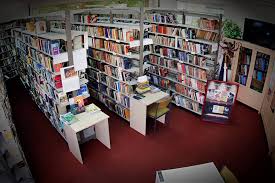 Културне установе
ПРОДАВНИЦЕ
Постоје мање и веће продавнице :
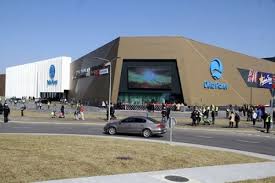 Мања продавница
Тржни центар – већа продавница
ПРОДАВНИЦА
Када купујете у продавници ви сте КУПАЦ
 
 Онај ко вас услужи он је ПРОДАВАЦ